Show Me The Money! Finding Support for Your Cause
Presented by Stephanie Brady
Disaster Leadership Team

Stephanie@joplinclinic.org
[Speaker Notes: Clinton Foundation—Celebrity Division
http://FunnyOrDie.com/m/66md?_ccid=false&_cc=__dbbl]
Stages of Disaster Recovery Funding
Immediate Relief: Right after a disaster, foundations, government agencies, nonprofits and volunteers work to provide food, shelter, water, medical care, and clothing to survivors.
Short-term Recovery: When public attention                 begins to wane, critical recovery work begins.             Disaster relief foundations and government                   funding tend to provide assistance during this               phase.
Long-term Rebuilding: In this stage, funders play a key role by making strategic investments that can address chronic social and environmental challenges in the impacted community.
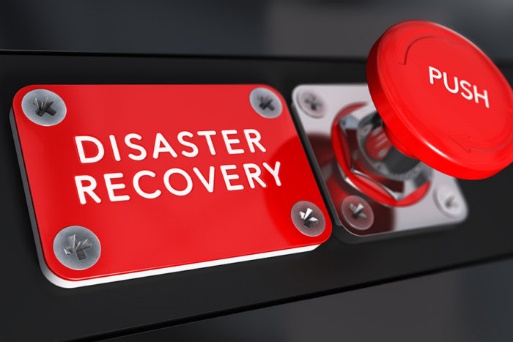 Financial Stewardship of Funds
Donors are making investments in your organization and will do so only if they believe their money will be used effectively.  
Nonprofits must demonstrate their financial stability in order to gain funds.
Ensuring that you have good accounting methods and that you can verify where you spend donated dollars is                               imperative!
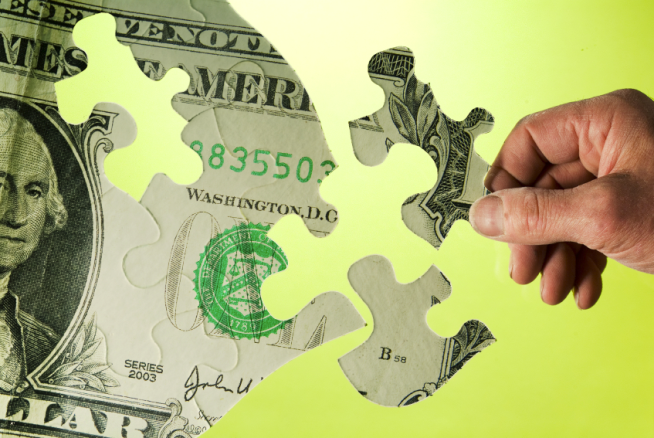 3
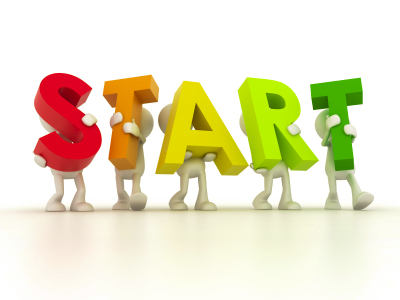 Finding Grants: Where to
Start by researching large donor sites like the Foundation Center www.foundationcenter.org and www.grantspace.org  
Get on grant list-serves which generate emails that link you to appropriate grants 
Search for foundations that fund in your geographic area 
Search for foundations that fund the type of program that you are raising funds for
Join Fee-for-Service online grant search engines like Grant Watch, Grant Station and Nonprofit Connect
I have found a grant to apply for, now what?
Once you find a foundation that might work for you, determine what type of money they give (operating, endowment, individuals, programs)
Then read the “fine print” of their guidelines to make sure you are eligible and it is still a good fit. 
Grants that make your “final cut” should be put on your calendar so you can submit them throughout the year. 
Communicate with the foundation about your intent to submit an application, just so you are on their radar.
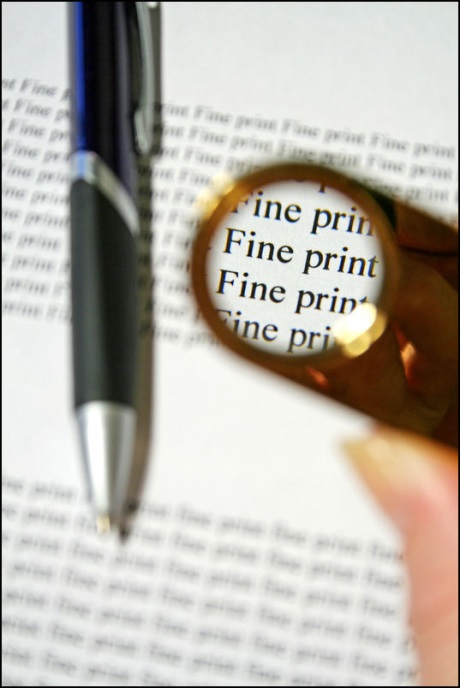 Relationship Building—A Key Factor
People give to People—this can be true even at the foundation level
Get to know the staff at the foundation which will help them know YOU when your application comes across their desk.
Don’t waste their time—do your homework and be ready with talking points
Be prepared for site visits or interviews
Follow-up with them and keep in touch
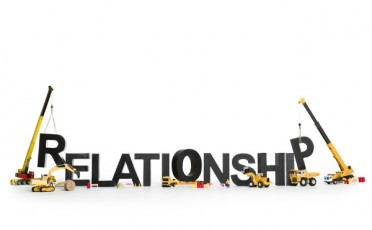 Following the Application
Answer EACH question in the order the questions are asked, making it easy for the grant reviewer to follow the application. 
Watch word counts and character counts  
Foundations do not want “extra” materials to have to go through. Funders will generally review your website and social media for extra information
If the application does not include one, create your own application checklist to ensure you include everything
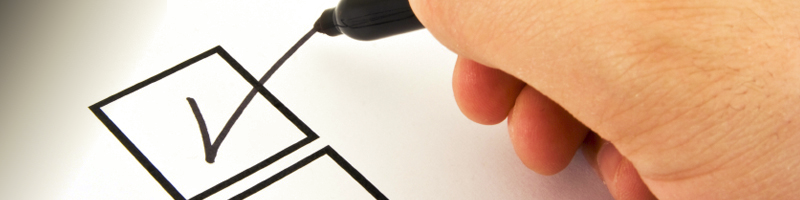 The Language of Grant Writing
Do not use jargon and only use acronyms after you have defined them. 
Do not use flowery words—be succinct and factual
Tell your story--supported by statistics--in a compelling way
Do not use long-winded sentences 
Incorporate the foundation's                                                          “buzz words” that are used on their                                                  website or in the application                                                (sustainability, empowerment, etc.)
Be persuasive 
Proofread!!! Have someone else proofread for you
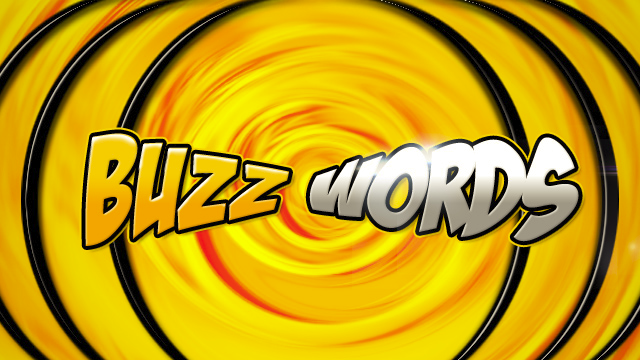 Developing Grant Budgets
Determine the budget requirements for the project 
Know your limits—carefully read the guidelines for allowable expenses in the application
Matching Funds
Maximum/Minimum Funding
Grant Budget Period
Excluded or limited costs
Review previously funded applications to determine average grant amounts
Request a reasonable amount of money to fund the proposed project
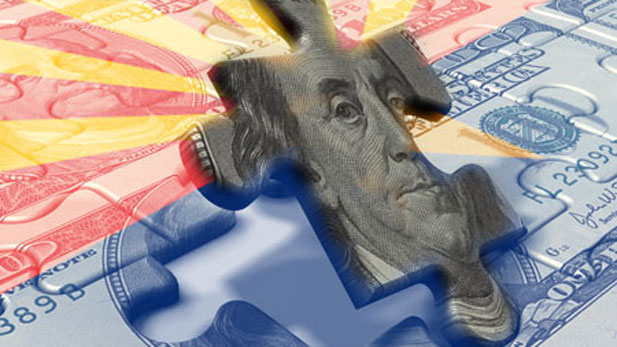 Statistics—The Heart of Your Case for Support
Statistics support applications using community data that shows the need for your services. 
Grant applications often ask for a “need statement” that describes conditions that are impacting a group of people or community
Statistics help show baseline data, a jumping off point for funding
Statistics help you determine priorities, improve programs,  and plan future programs
ALWAYS reference your statistics to add validity
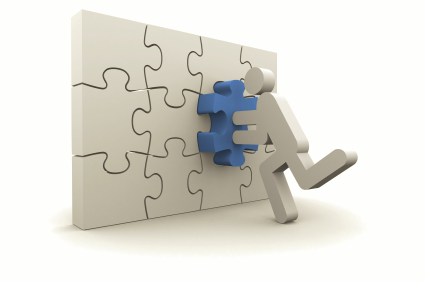 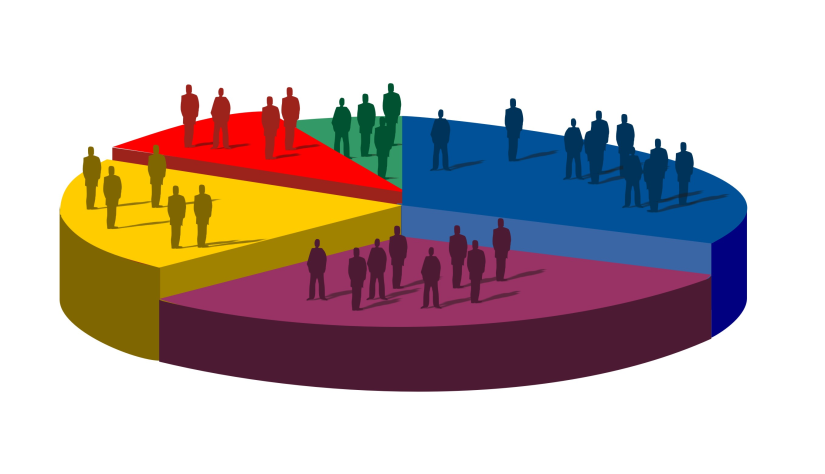 Statistics Resources
Public Databases
Census Data www.census.gov 
County or State Data, often through the Department of Health
Quick Facts Stats: State, County, City level Statistics gained from Census Data and Projections http://quickfacts.census.gov  
County Health Rankings and Roadmaps www.countyhealthrankings.org 
National Center for Charitable Statistics http://nccsweb.urban.org/nccs.php 
USDA Disaster Resource Center www.usda.gov/topics/disaster 
US Census Emergency Preparedness Statistics www.census.gov/topics/preparedness.html
Grant Reporting and Monitoring
Keep good, organized records 
Make sure you are doing what you said you would do
Track outcomes and report them to funders
Include information on obstacles and lessons learned
Submit reports on-time
Be prepared for monitoring visits
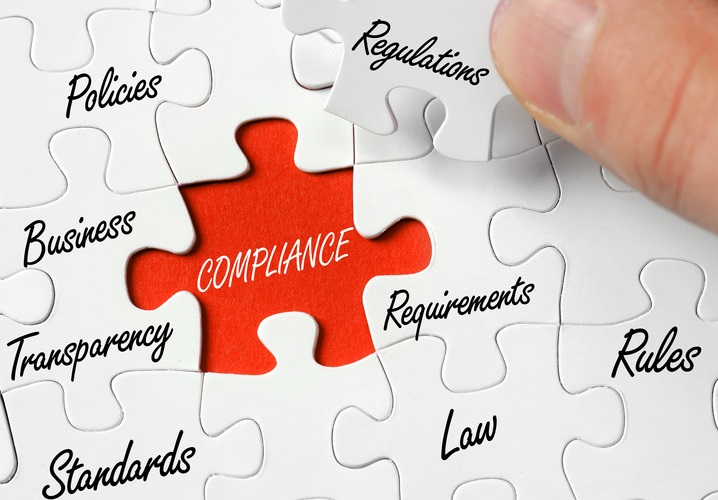 Maintaining Contact Outside of Reporting
Send a thank you letter immediately after you have been awarded a grant! If you have developed a relationship with a program officer, call or email them personally to thank them. 
Invite your program officer to at least tour your facility or attend an event at your organization
Post on your website and Facebook about the funder (unless requested to remain anonymous), showcasing their support
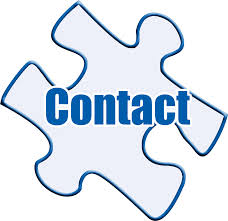 Reviewing the Application
Be critical
Have multiple people that you trust review your application and consider having a peer outside of your organization review it
Give reviewers an actual review sheet that allows them to score your application based on the guidelines
Make sure that you have followed every technical rule in the application as well
Review someone else’s proposal to put                                      yourself in the mindset of what reviewers                                            have to do
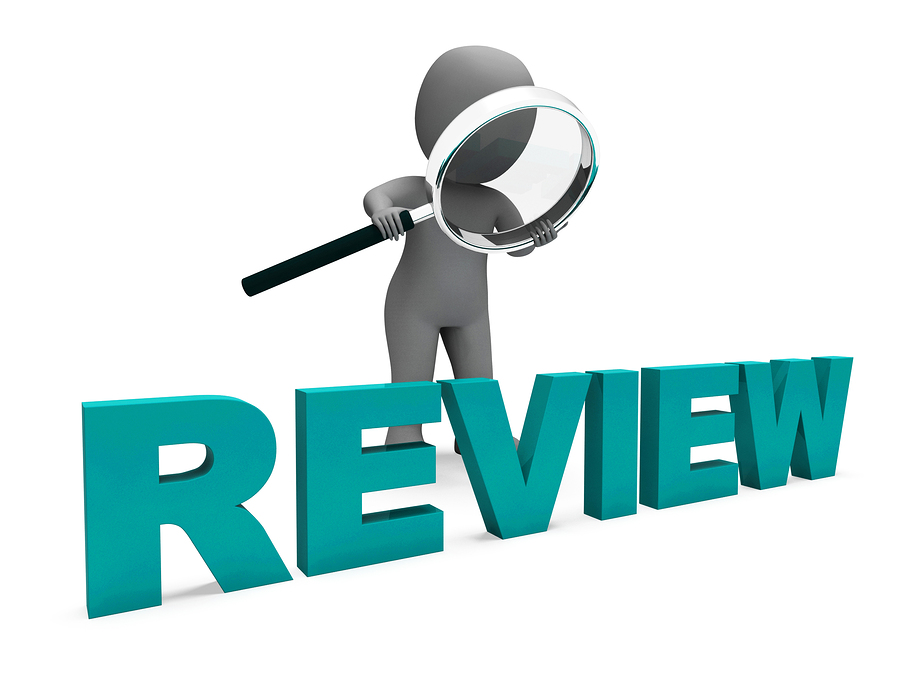 Disaster Funding Examples
Communities Foundation of Texas www.cftexas.org 
Texas Medical Association Disaster Relief www.texasmed.org/Harvey 
OneStar Foundation Rebuild Texas Fund www.onestarfoundation.org 
Center for Disaster Philanthropy www.disasterphilanthropy.org 
Council on Foundations Disaster Funding www.cof.org 
Bill and Melinda Gates Disaster Recovery www.gatesfoundation.org 
Insurance Company Foundations (Allstate, State Farm, Farmers, Nationwide) 
Home Depot Foundation Community Impact Grants https://corporate.homedepot.com/community/home-depot-foundation-grants 
Hilton Foundation Disaster Relief and Recovery www.hiltonfoundation.org/priorities/disaster-relief-and-recovery
General Funding Resources
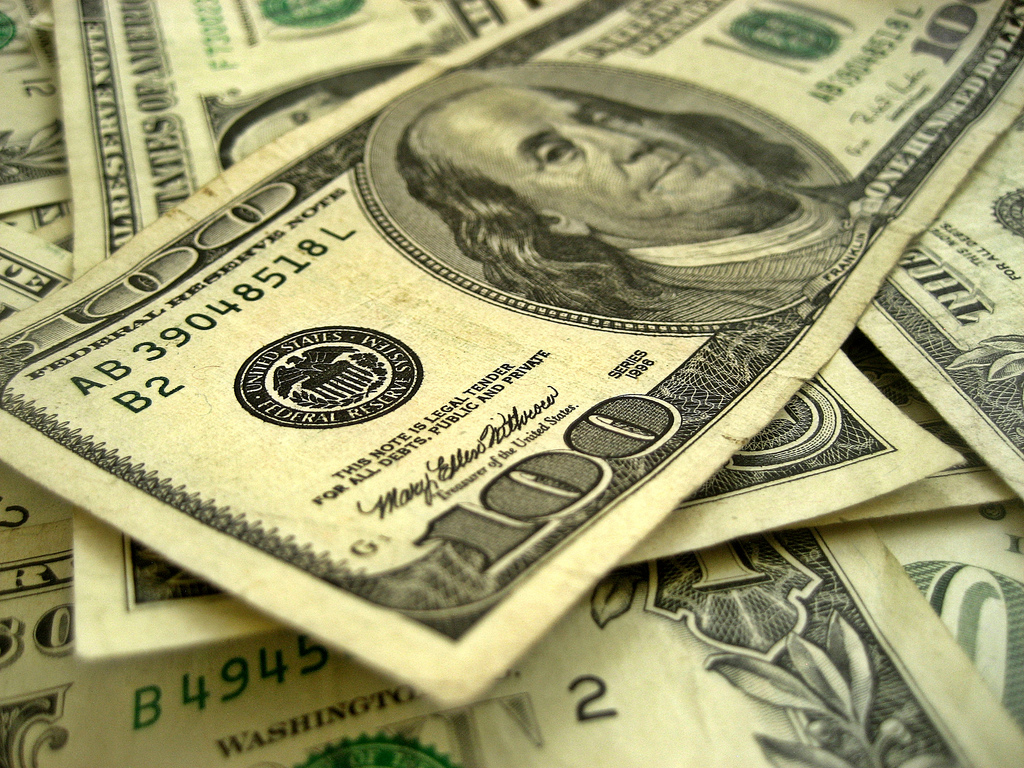 The Grantsmanship Center—www.tgci.com  
Grantstation—www.grantstation.com 
National Council of Nonprofits— www.councilofnonprofits.org
Nonprofit Resource Center—www.nprcenter.org 
Government Grant Resources—www.grants.gov 
Grant Watch—www.grantwatch.com 
Purdue University Online Grant Writing Lab—https://owl.english.purdue.edu/owl/resource/981/1/
Government Grants
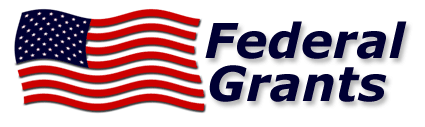 Three Levels of Government
Federal
State
Local (city and county)
There are over 1000 grant programs administered by 26 federal grant making agencies, overseen by the Department of Health and Human Services
Pros of government grants: 
Can receive a large amount of funding for a project
Often have funding available for multiple-year projects or renewable funds
Cons of government grants:
Process of application and maintaining can be daunting
Reporting requirements are often very stringent

US Grant Portal www.grants.gov
Government Grant Tips and Resources
Most government grants are announced through “Requests for Proposal” 
Attend a grant workshop for the application
Find collaborators in the community to strengthen the application 
Get to know the grant administrator 
Catalog of Federal Domestic Assistance (CFDA) www.cfda.gov 
The Federal Register www.federalregister.gov 
Government Disaster Funding  www.disasterassistance.gov/ 
Community Development Block Grant Programs www.hudexchange.info/programs/cdbg-dr 
US Grant Portal www.grants.gov 
Economic Development Grants www.eda.gov 
Department of Mental Health Grants and Contracts www.samhsa.gov/grants/
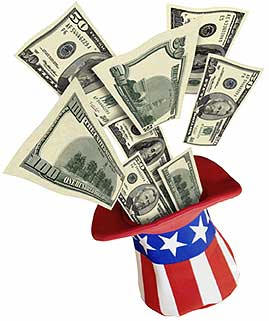 CDP Hurricane Harvey Recovery Fund
Sally Ray
Director, Hurricane Harvey Recovery Fund
Center for Disaster Philanthropy
Helps individual, family, corporate, and institutional donors answer the question, “How can I help?”
Seeks to match best philanthropic practices with the needs of disaster-affected communities. 
Provides donors with a nexus of public and private networking, access to information, analysis, and educational resources about disasters that helps them determine when, where and how to invest in disaster response.
What We Do
The Center for Disaster Philanthropy:
Increases the effectiveness of donor dollars given to disasters
Brings greater attention to preparedness and recovery initiatives – NOT JUST RESPONSE
Provides timely and relevant disaster-related information
Creates a unified platform of resources for disaster philanthropists
CDP Hurricane Harvey Recovery Fund
This fund was launched in August 2017:
Supporting mid- to long-term recovery efforts in the regions devastated by the storm
Supporting nonprofit organizations working to address the needs of vulnerable populations
Amount available: About $14 million
As of June 1, had distributed more than $1.5 million, mostly to support long-term recovery groups and those who support long-term recovery groups
By end of July, should have distributed more than $5 million throughout the affected area
Next round will be funded in early December
Other Grants
Preparedness Grants in Partnership 
with RebuildTX Fund
$1 million collaboration to help Harvey-affected communities prepare for hurricane season
Grants will support disaster planning, community preparedness training, equipment purchases or other needs to improve preparedness response
Applications due JUNE 15!
Email info@rebuildtx.org for guidelines and more information
Assessment for Grant Funding Focus
Strategically address geographic areas OUTSIDE Houston/Harris County where there are significant needs, but also fund unmet needs in this metro area and region-wide
Support long-term recovery process, infrastructure, capacity building to set up successful recovery in these areas
Support housing rebuild/repair, legal services (especially for immigrant and other vulnerable populations), environmental issues, healthcare/mental health/behavioral health
Requests for Proposals
Proposal process is by invitation only
To seek an invitation to apply, must reach out to fund director to discuss funding possibilities
Not likely providing additional funding directly to long-term recovery groups, but will look to fund partners working in specific areas of identified needs
What are (most) funders looking for?
Strategic projects/programs that address the unmet needs of the affected communities in an efficient and effective manner
SCALABLE projects/programs
Projects/programs that address the funders’ identified issues
Good use of resources
Solid partnerships/collaborations
Tips from a program officer
Do your research about the funder – What have they already funded? What are their publicly identified areas of interest?
Don’t mission creep
Do seek partners and be open to funding being directed to those partners – Everyone benefits when everyone works together
Do keep your financial house in order
Don’t blow smoke – we’re pretty savvy, y’all
WE TALK TO EACH OTHER! A LOT! Some of us almost every day
Thank you!
Contact information:

Sally Ray
Director, Hurricane Harvey Recovery Fund
sally.ray@disasterphilanthropy.org
405.831.2245

www.disasterphilanthropy.org